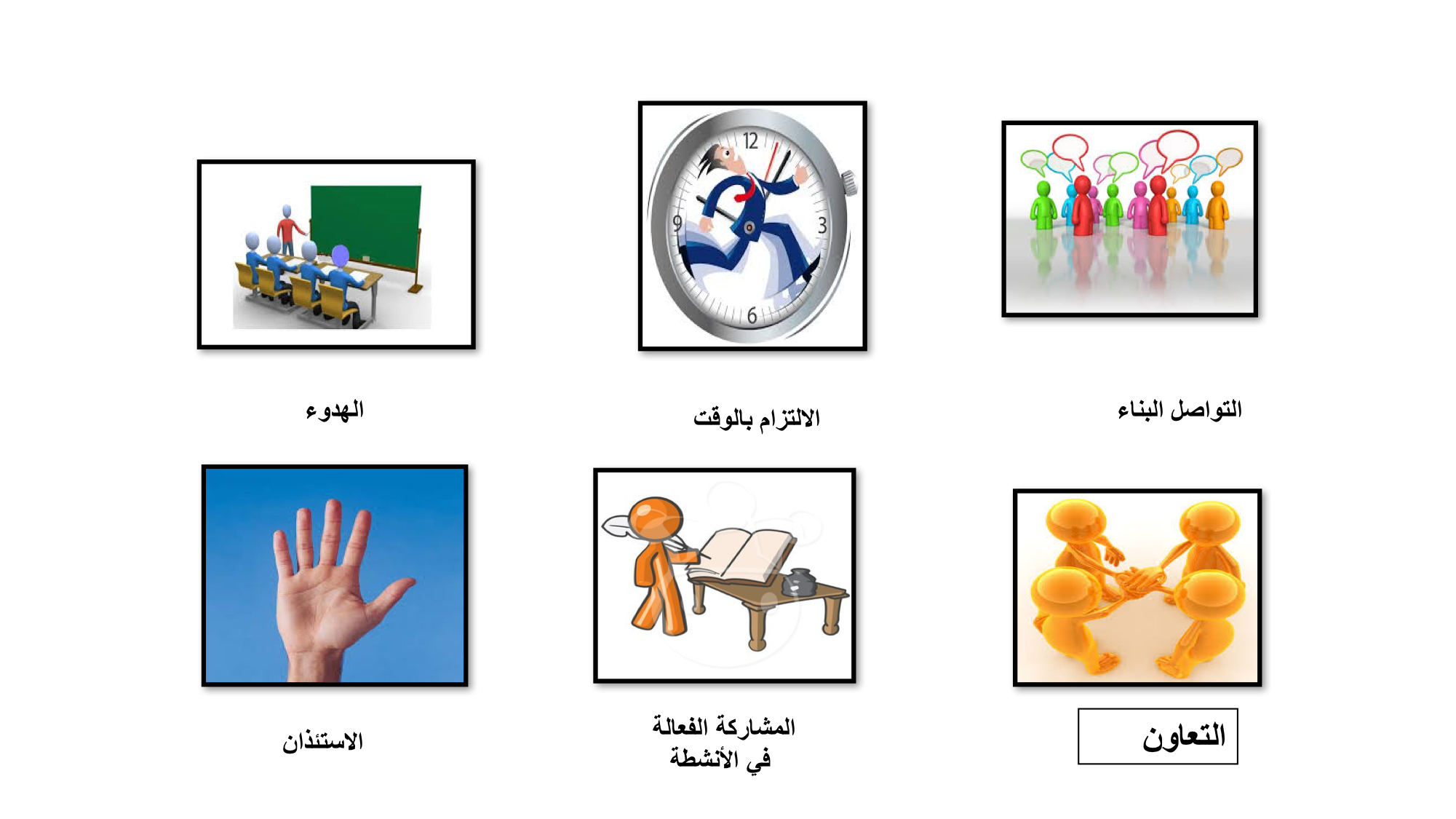 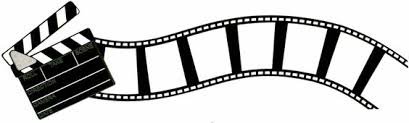 طالبتي المبدعه بالتعاون مع مجموعتك دوني جميع أفكار الدرس السابق باستخدام شريط الذكريات .
طالبتي الرائعه باستخدام استراتيجية جدول التعلم دوني معلوماتك حول محبة الرسول صلى الله عليه وسلم
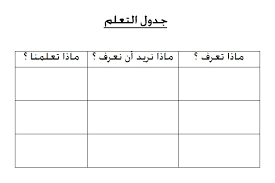 مامعنى شهادة أن محمد رسول الله .؟
أذكري أمثله على أثر شهادة أن محمد رسول الله على المسلم .
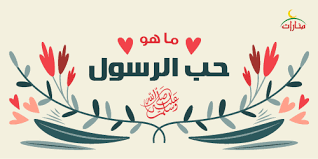 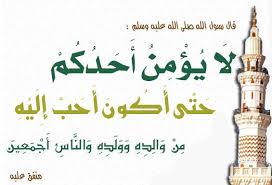 استنتجي من هذا الحديث معنى محبة الرسول صلى الله عليه وسلم
معنى محبة الرسول صلى الله عليه وسلم .
أن يميل قلب المسلم إلى رسول الله صلى الله عليه وسلم ميلاً يتجلى فيه إيثاره صلى الله عليه وسلم على كل محبوب سوى الله . من نفس ووالد وولد والناس أجمعين .
ماسبب تقديم محبة الرسول صلى الله عليه وسلم عن الناس أجمعين .
1-لما خصه الله من كريم الخصال وعظيم الشمائل
 2- وماأجراه على يديه من صنوف الخير والبركات لأمته .
3- وماأمتن الله على العباد ببعثه ورسالته
صنفي أيتها المبدعه مايدل على على محبة الرسول صلى الله عليه وسلم الواجبه ومحبته التي تدل على اتباع سنته صلى الله عليه وسلم
صلاة الضحى
أداء السنن الرواتب
صوم رمضان
أداء الحج
الحذر من الربا
صوم الاثنين والخميس
المحبه على درجتين
2- سنه
1- فرض
المحبه التي تقتضي حسن التأسي به، وتحقيق الاقتداء بسنته في أخلاقه ، وآدابه ،ونوافله، وتطوعاته، وأكله وشربه. ولباسه. والاعتناء بمعرفة سيرته . ومحبة استماع كلامه وإيثاره على كلام المخلوقين.
قبول ماجاء به صلى الله عليه وسلم من عند الله ، وتلقيه بالمحبة والرضا والتعظيم والتسليم .
واتباع مابلغه عن ربه من الواجبات
والانتهاء عما نهى عنه من المحرمات.
اذكري أربعة أمثله لكل درجة من درجات محبته صلى الله عليه وسلم .
……………………………………………………………………………………………………………………………………………………………………………………………………………………………………………………………..
……………………………………………………………………………………………………………………………………………………………………………………………………………………………………………………………..
باستخدام استراتيجية العصف الذهني عددي
دواعي محبة الرسول صلى الله عليه وسلم .
الدواعي
دواعي محبته صلي الله عليه وسلم .
3-حب المسلم للرسول صلى الله عليه وسلم يحركه في قلبه أمور كثيره منها:
2- كمال رأفته صلى الله عليه وسلم ورحمته بأمته وحرصه على هدايتهم .وانقاذهم من الهلكه.
1- أن حب المسلم للرسول صلى الله عليه وسلم تابعه
 لمحبة الله تعالى .
تذكر الرسول وأحواله وسيرته ومكارم أخلاقه
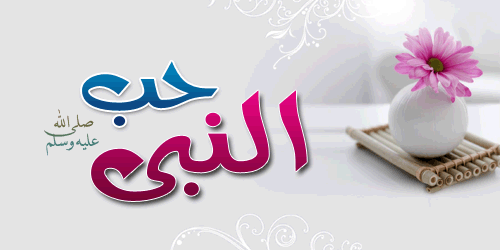 الوقوف على هديه والاشتغال بالسنه قولا وعملاً.
معرفة نعمة الله على عباده بهذا النبي صلى الله عليه وسلم .
بالتعاون مع زميلاتك بيني أثر تعلم دواعي محبته صلى الله عليه وسلم .
على سلوك المسلم . مع الأمثله .
……………………………………………………………………………………………………………………………………………………………………………………………………………………………………………………………..
…………………………………………………………………………………………………………………………………………………
اكتبي مشارعرك بعد دراستك هذا
الدرس
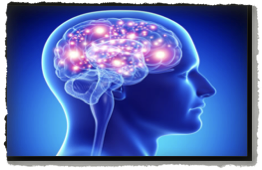 ………………………………………………………………………………………………………………………..
أكتبي أهم الأفكار الرئيسيه
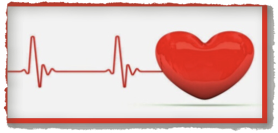 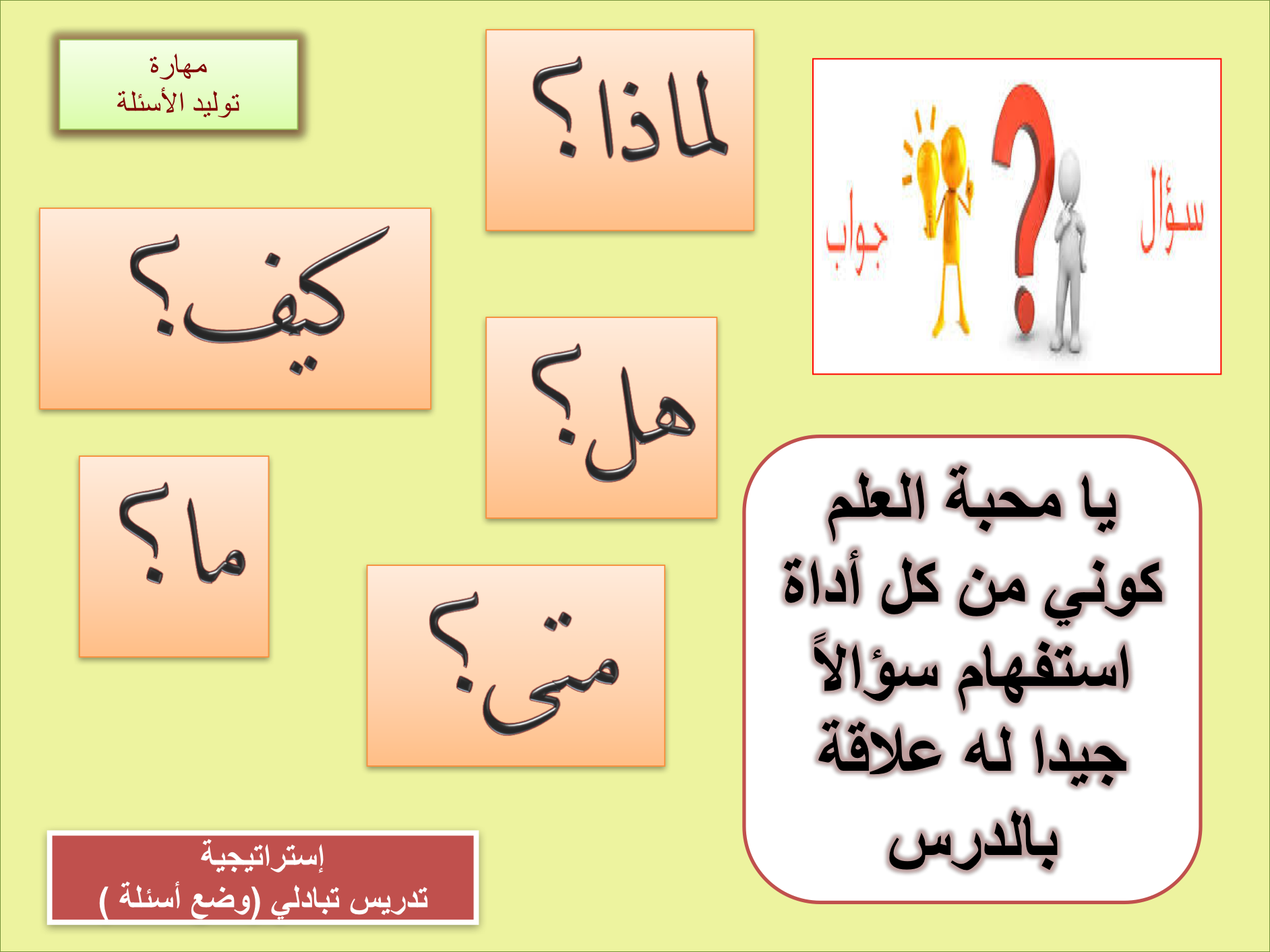 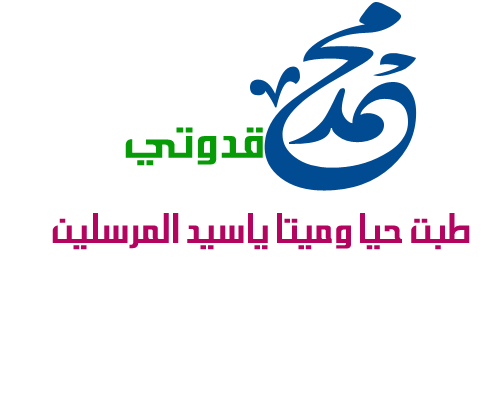